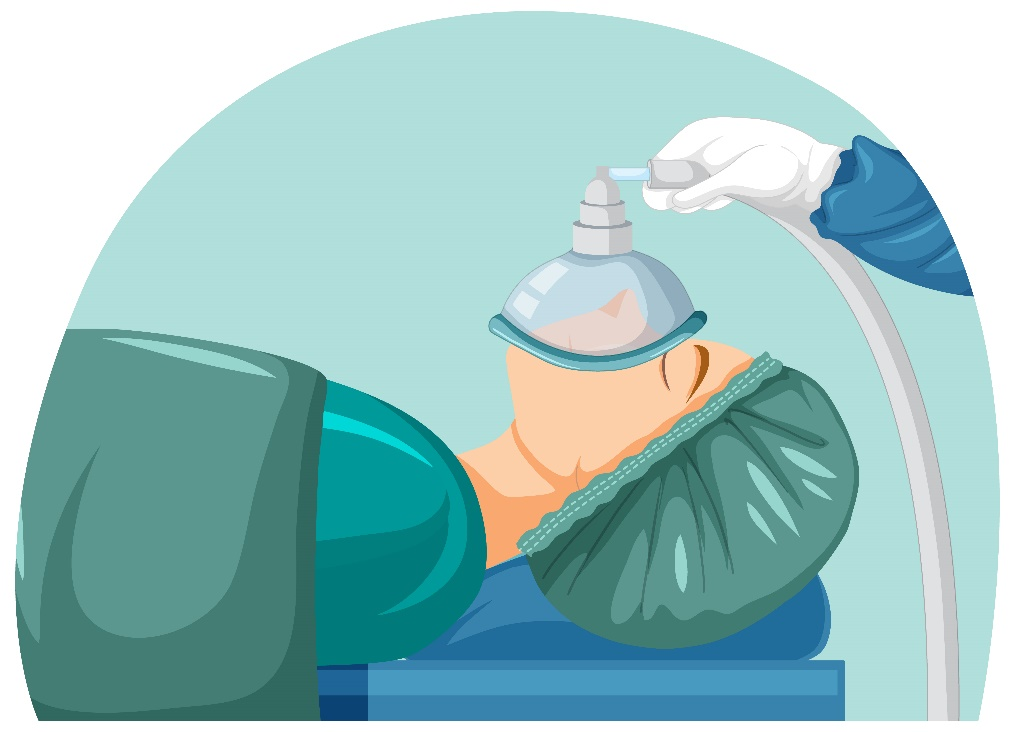 DAY
DATE
18/09/2024
THURSDAY
Intro To Anesthesia
PRESENTED BY
Abdullah Abu KhalafEmran YounisObada AlayedKhaled Emad
MUTAH UNIVERSITY
FACULTY OF MEDICINE
TABLE OF CONTENTS
03
01
STAGES AND PHASES
HISTORY OF ANAESTHESIA
02
04
HISTORY TAKING
TERMS AND CONCEPTS
05
PHYSICAL EXAM AND ASA CLASSIFICATION
BEFORE 1846
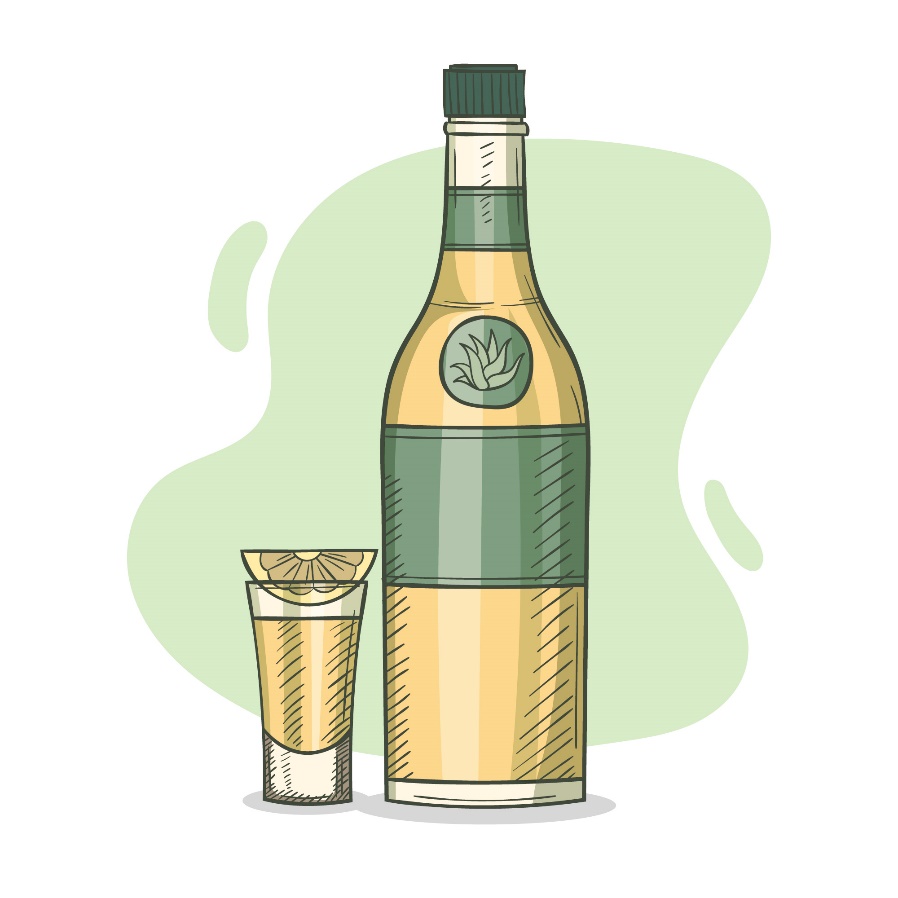 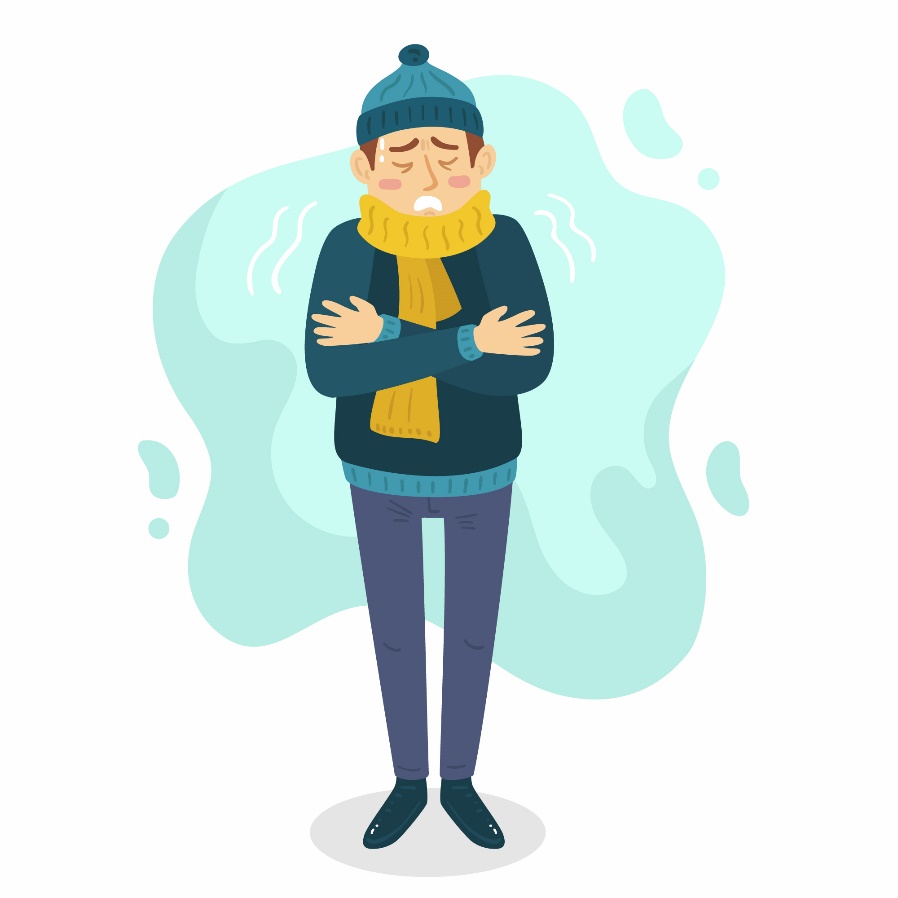 Few drugs/plants product used to remove pain:
- Alcohol - Opium - Cocaine
Other method /nondrugs method used to remove pain:
- Cold - Concussion - Carotid compression - Hypnosis
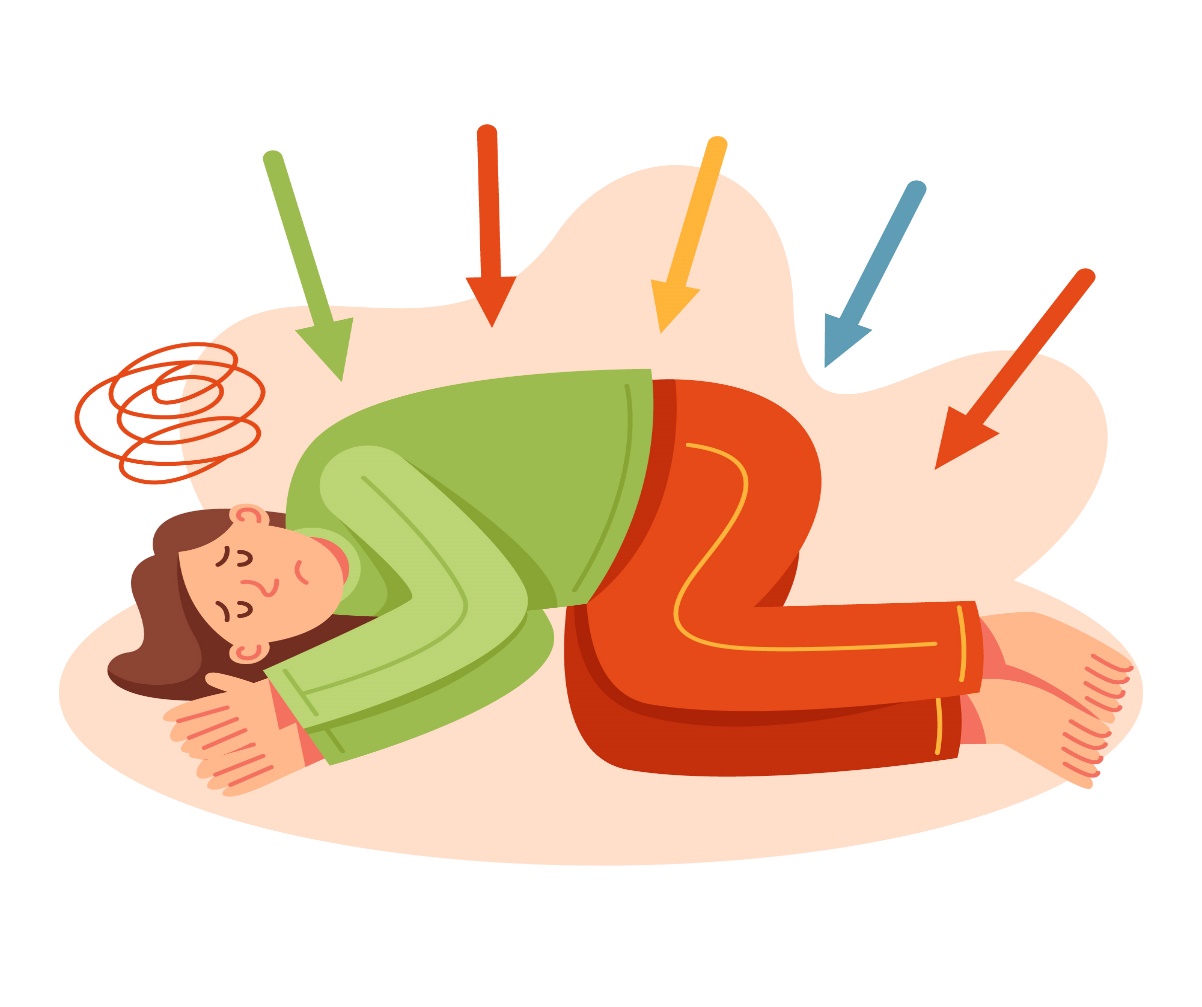 جاء في وفيات الأعيان: "لما دُعي الجزار ليقطعها، قال له: نسقيك الخمر؛ حتى لا تَجِد لها ألمًا، فقال: لا أستعين بحرام الله على ما أرجو من عافية، قالوا: فنسقيك المُرْقِد، قال: ما أحب أن أسلب عضوًا من أعضائي وأنا لا أجد ألم ذلك فأحتسبه"
HISTORY!
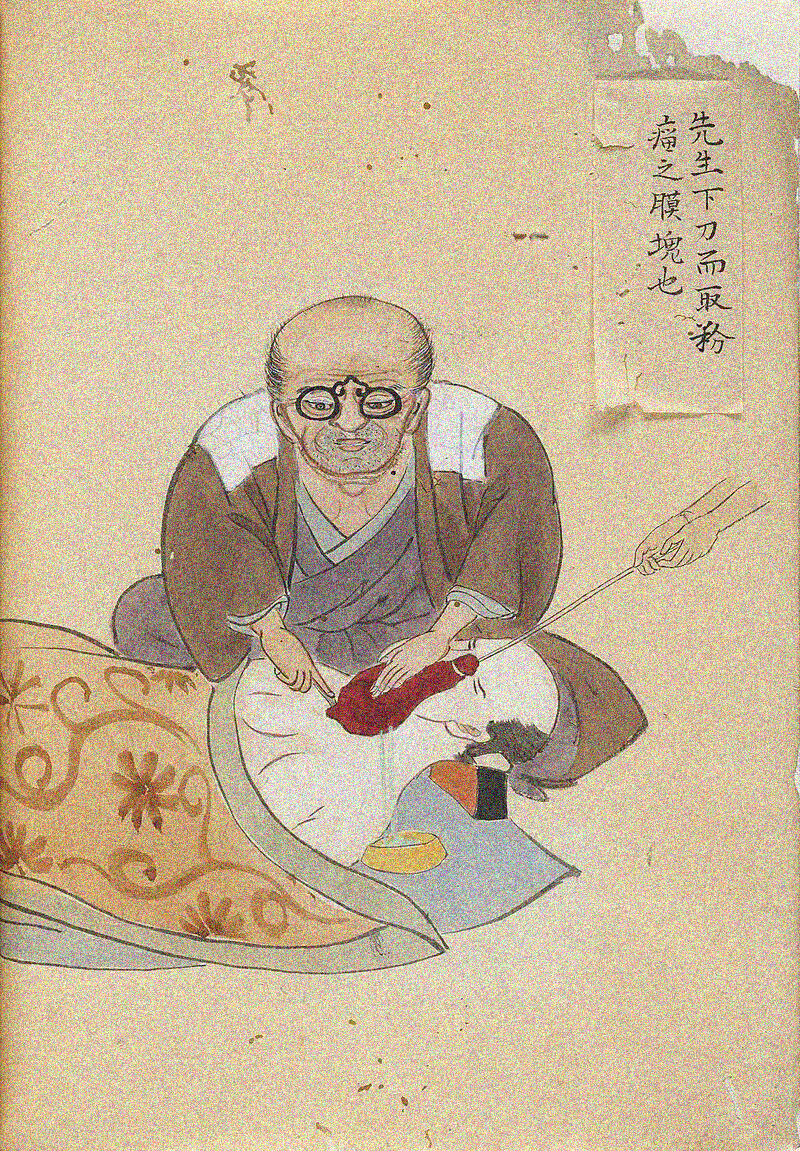 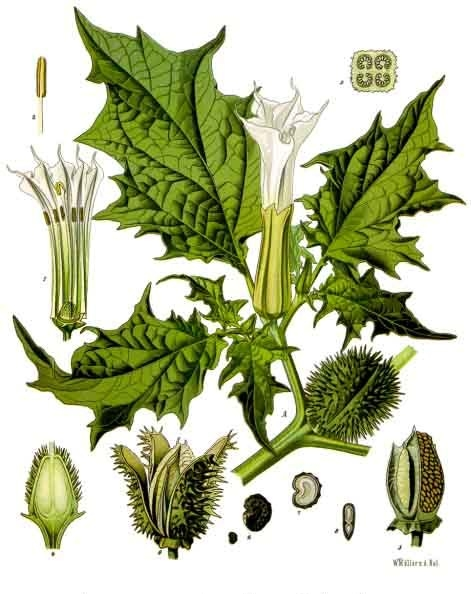 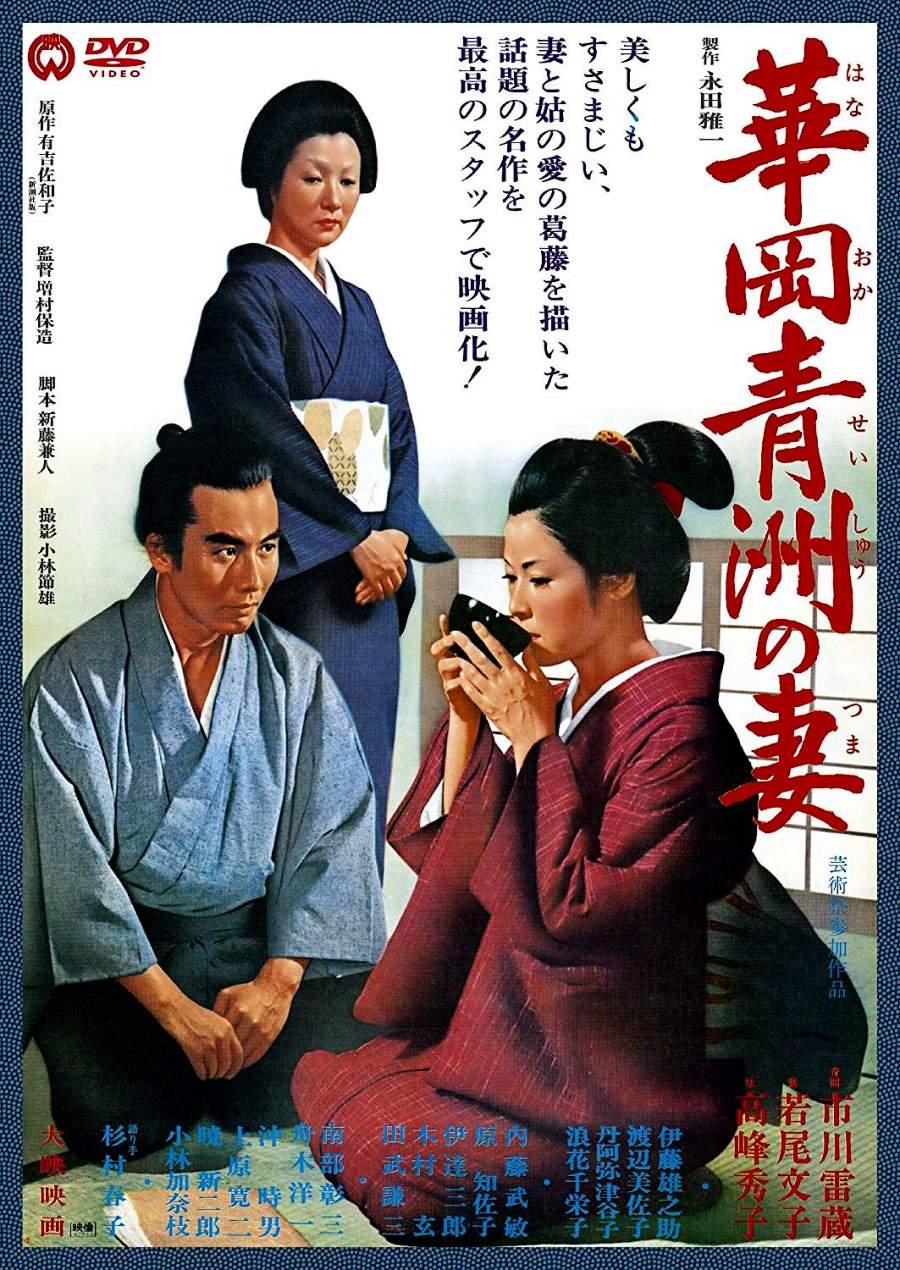 1804
The first reliable documentation of an operation to be performed under general anesthesia was
conducted by the Japanese surgeon, Hanaoka Seishu, in 1804 who performed a partial mastectomy for breast cancer on a 60-year-old woman. 
He used an oral solution composed of blend of some herbal extracts to perform the anesthesia.
Terminology
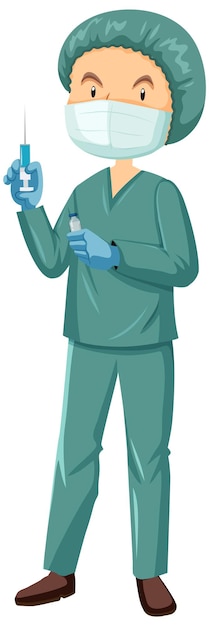 Anesthesia: is a state of controlled, temporary loss of sensation or awareness that is induced for medical purposes.
Anesthesiology: is the medical specialty concerned with the total perioperative care of patients before, during and after surgery.
Anesthesiologist: A physician specialized in anesthesiology.
Triangle Of Anesthesia
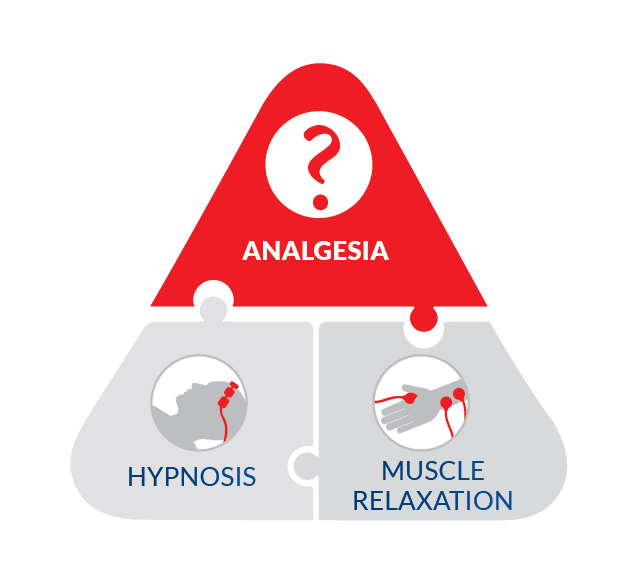 Analgesia: the loss of physical sensation with or without loss of consciousness.

Muscle Relaxation: aided by drugs which affect skeletal muscle function and decrease the muscle tone by which immobility and relaxation of the skeletal muscle produced. 

Hypnosis (Amnesia): refers to the loss of memories, such as facts, information and experiences and is usually anterograde amnesia.
Types of Anesthesia
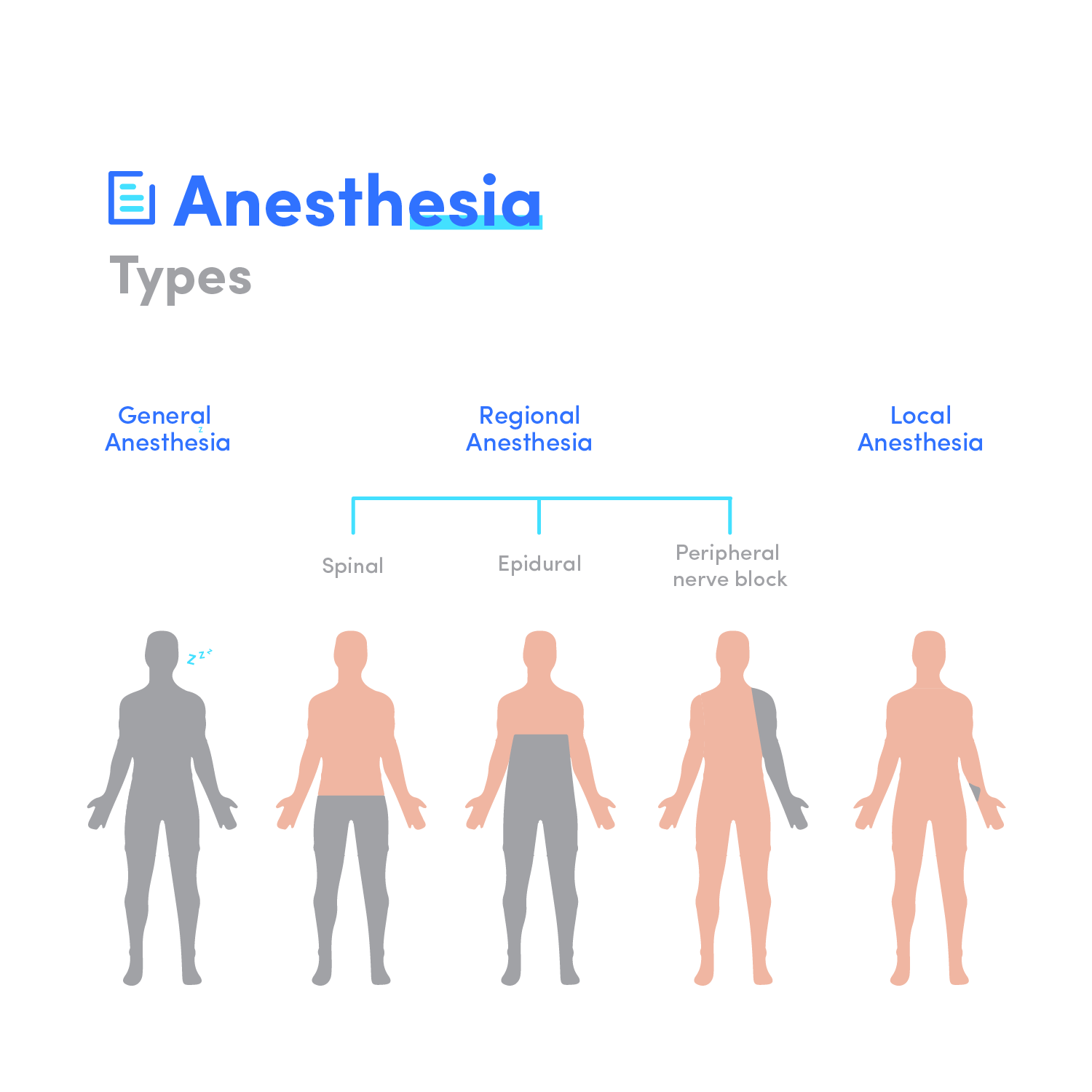 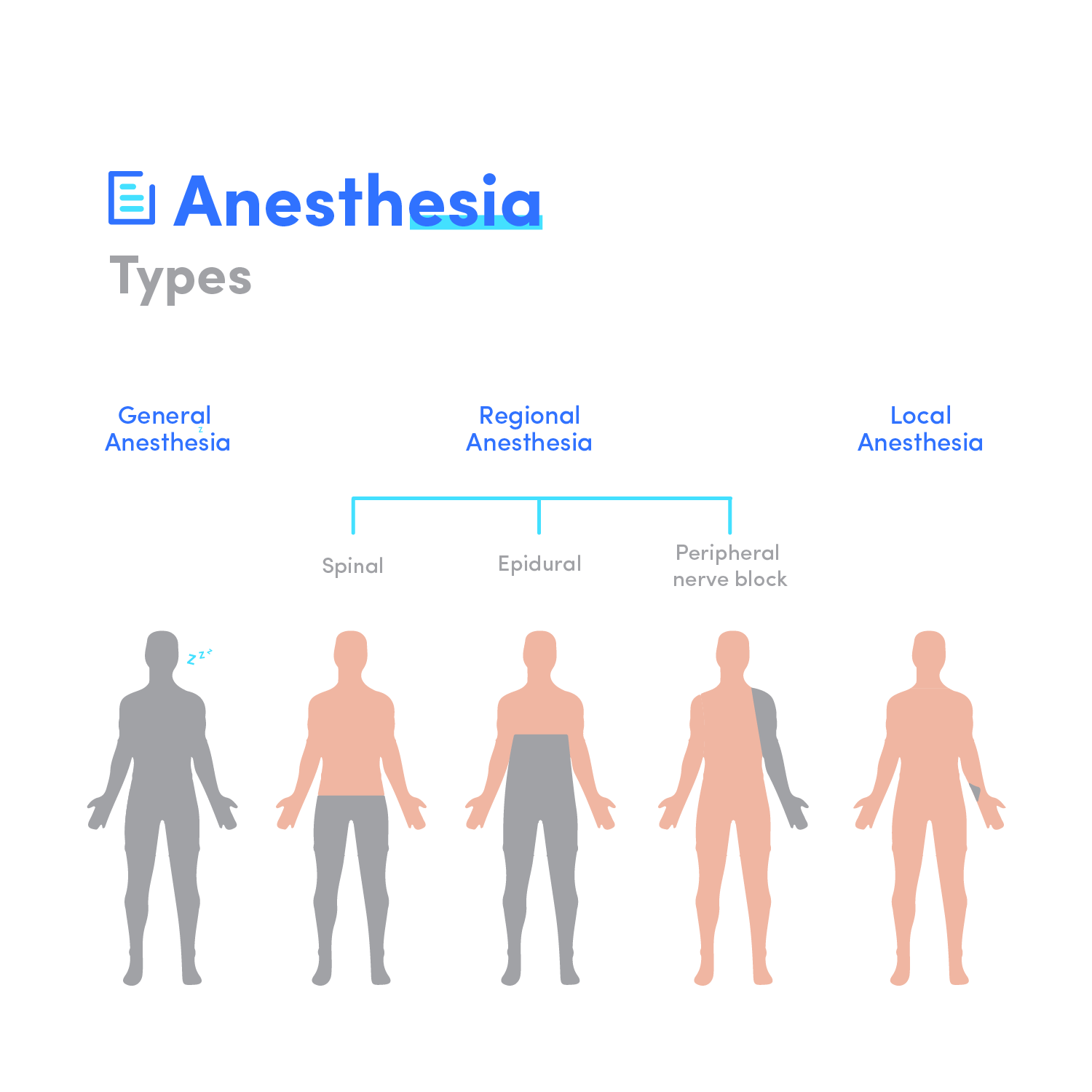 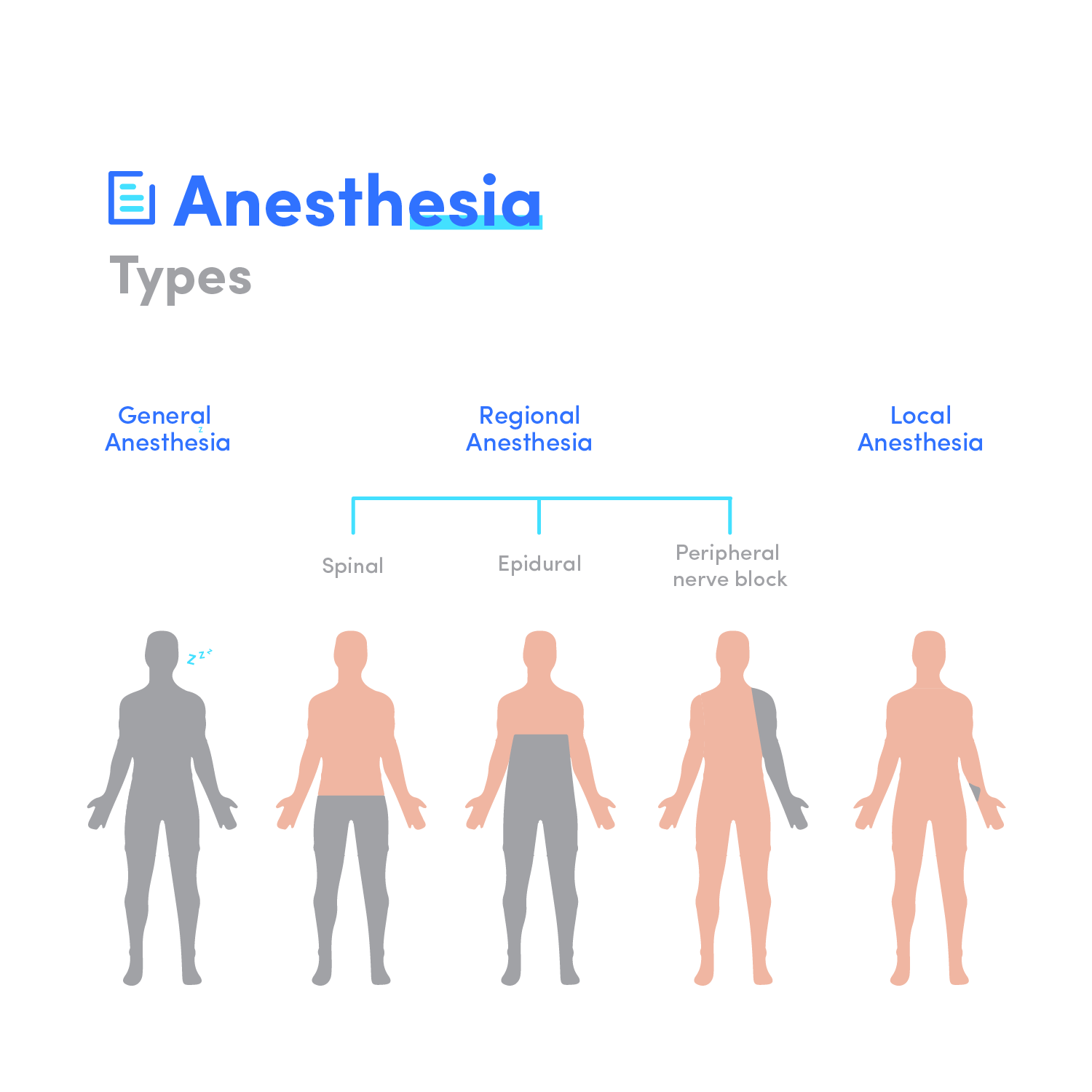 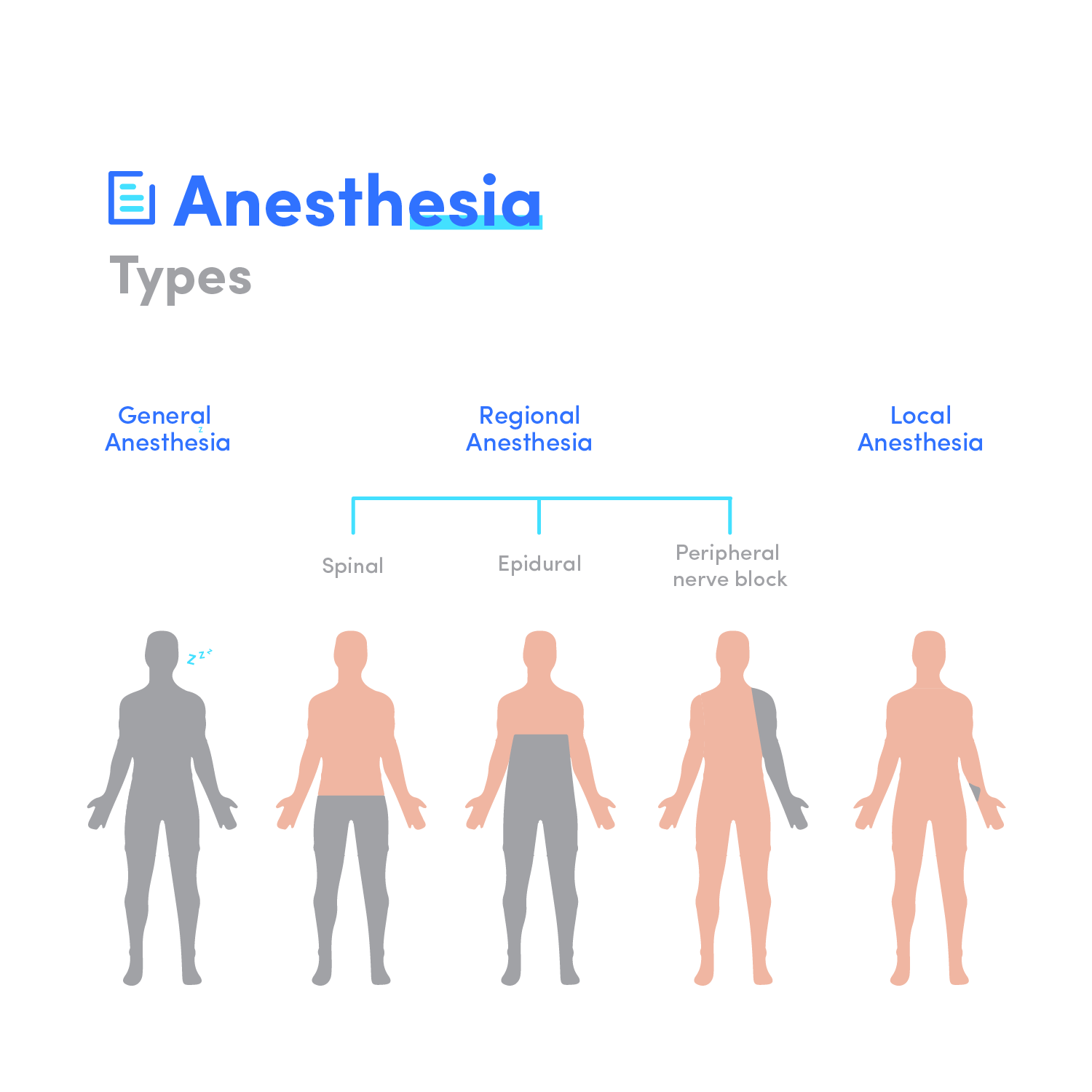 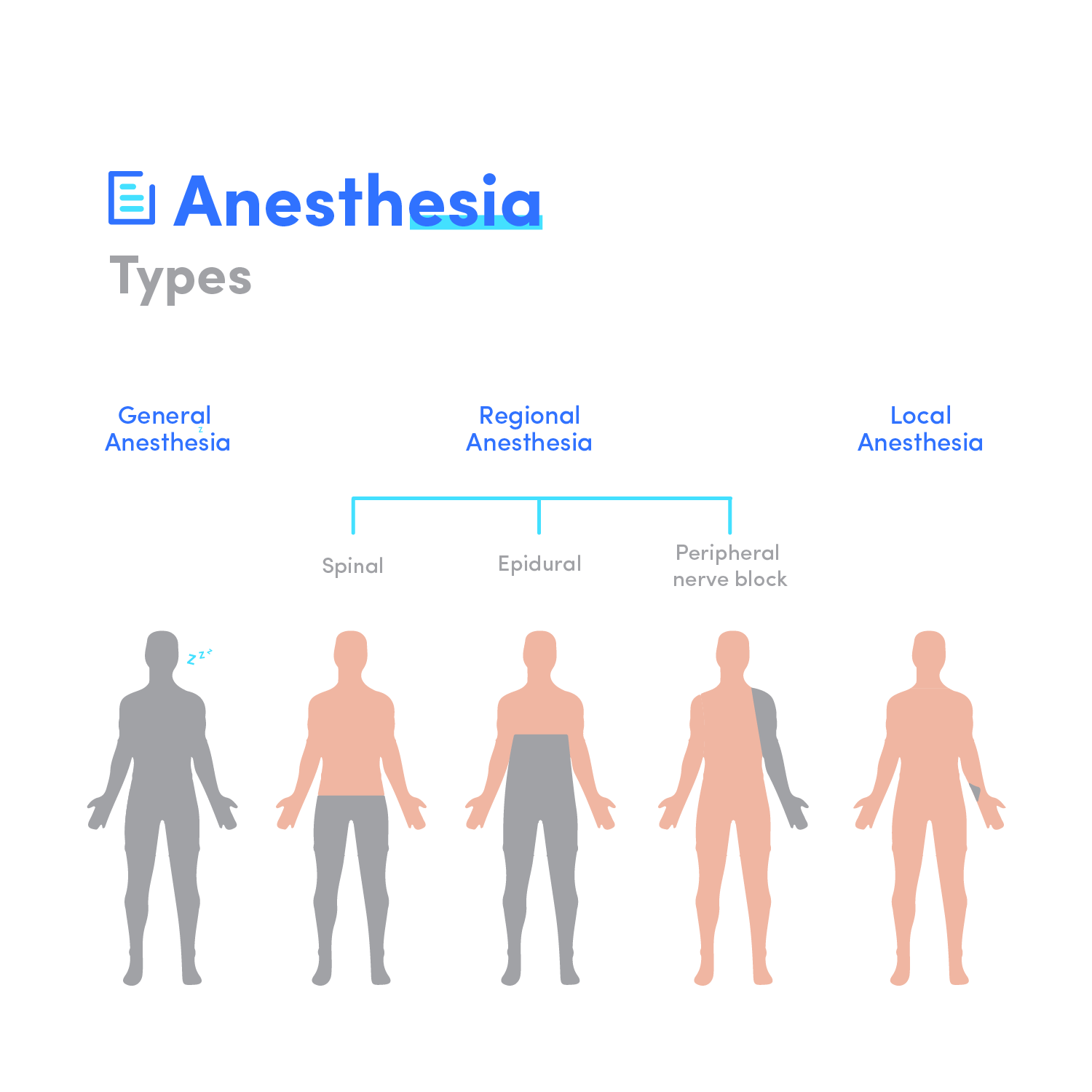 NerveBlock
Local
Spinal
Epidural
General
General Anesthesia
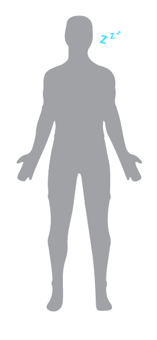 Is altered physiological state characterized by Reversible : 
loss of consciousness 
Analgesia of the entire body
Amnesia 
± muscle relaxation
Local Anesthesia
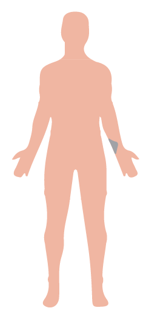 Technique depends on a group of drugs that produces transient loss of autonomic, sensory and motor function when the drugs are injected or applied to neural tissue. It is used when nerves can be easily reached by drops, sprays, ointments or injections.You stay conscious, but free from pain.Common examples of surgery using local anesthetic are having teeth removed and some common operations on the eye.
Regional Anesthesia
This is when a local anesthetic drug is injected near to the nerves 
that supply a larger or deeper area of the body. The area of the body affected becomes numb. 
(Spinal and epidural, nerve block).
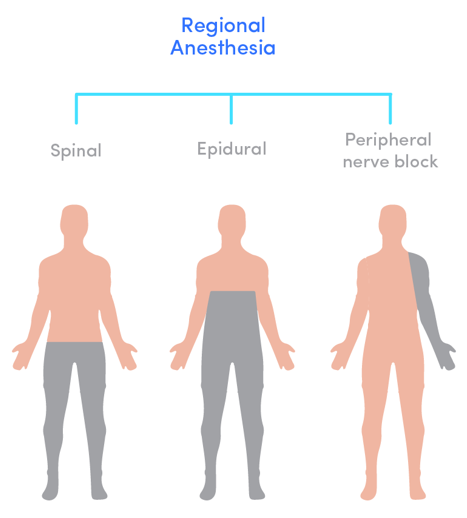 Spinal & epidural
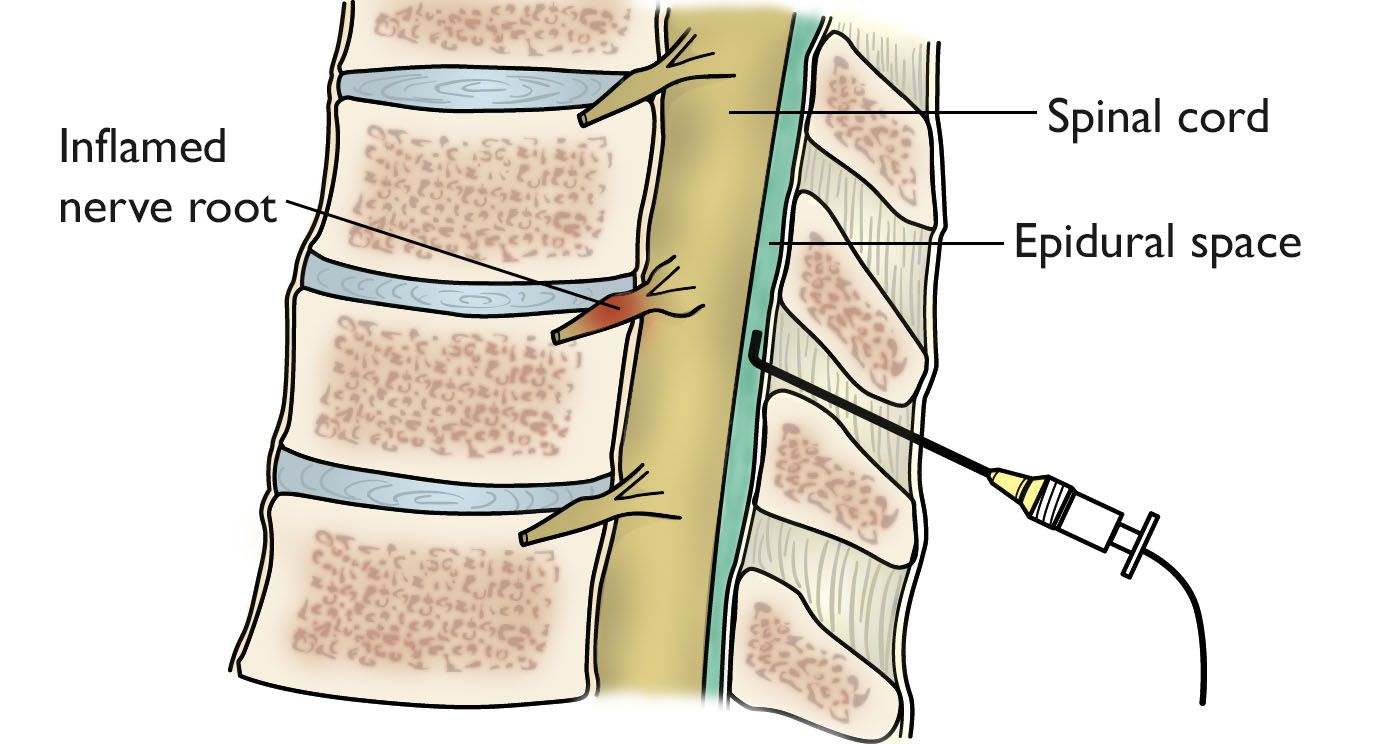 Spinals and epidurals are the most common types of regional anesthetics. These injections can be used for operations on the lower body, such as caesarean section, bladder operations or replacing a hip. You stay conscious, but free from pain.
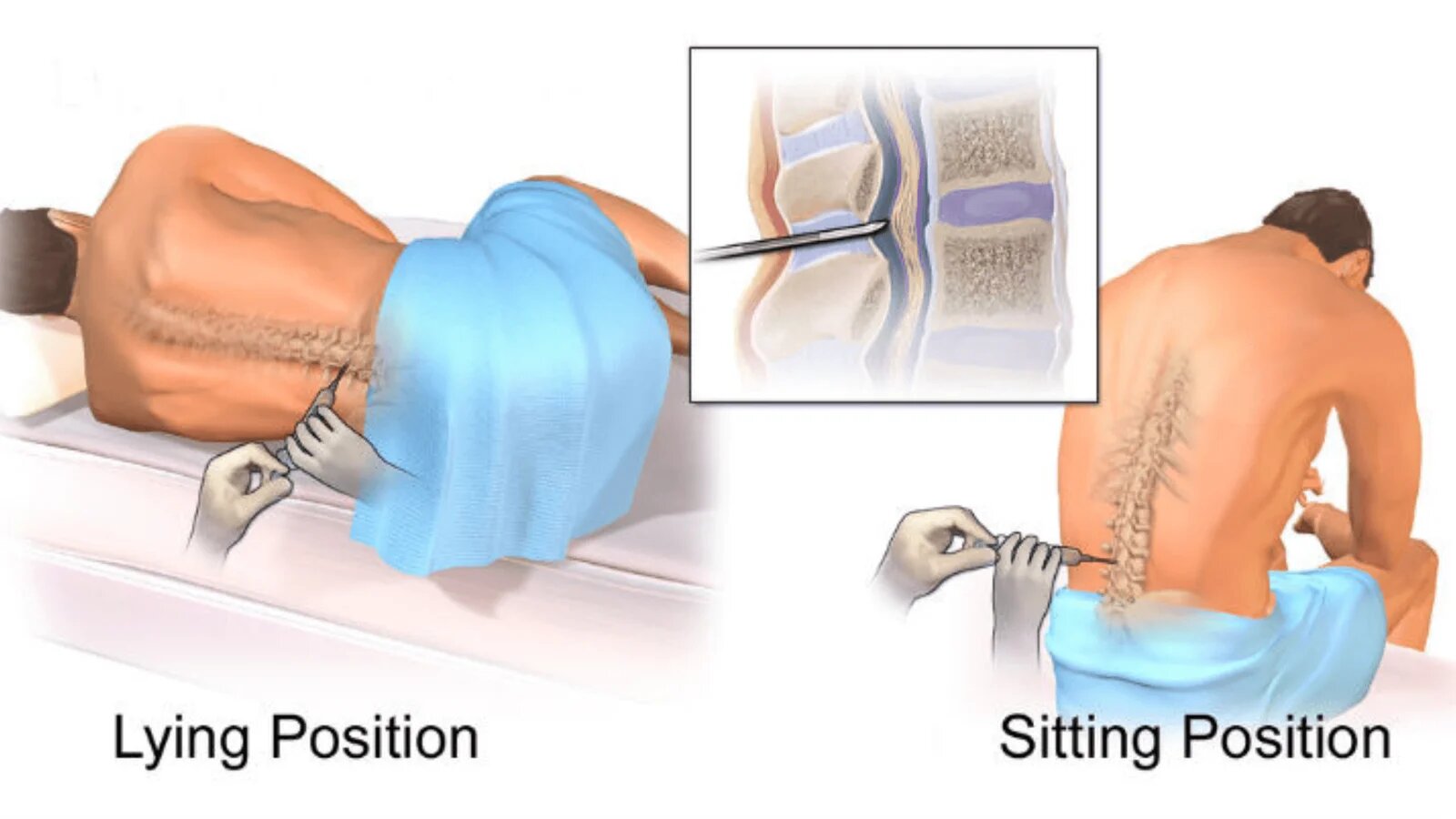 Nerve Block
injection placed near to a nerve or group of nerves, for example in the arm or leg , Nerve blocks are also useful for pain relief after the operation, as the area will stay numb for a number of hours (brachial plexus block)
Nerve Block
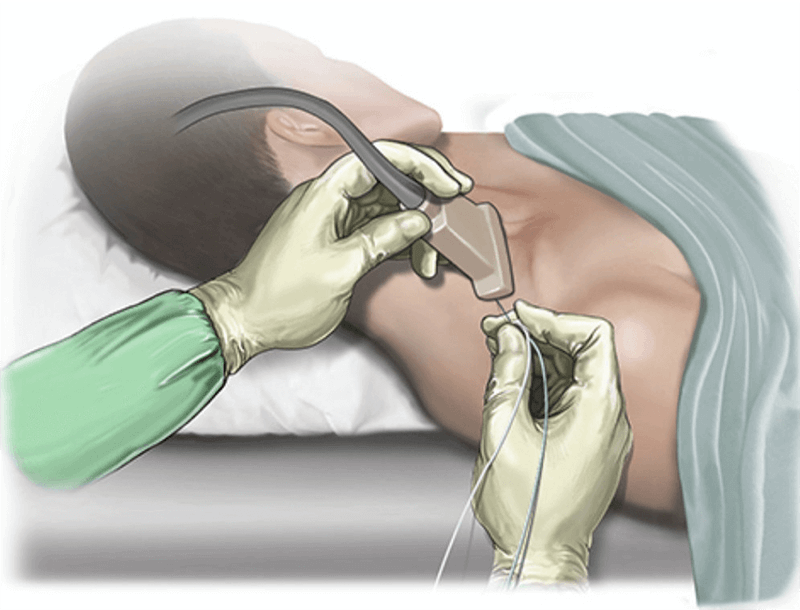 Balanced Anesthesia
Analgesia
No one anesthetic agent can produce analgesia, musclerelaxation, loss of body sensations and amnesia, so we employ Balanced Anesthesia in which a “cocktail” of different drugs is used to achieve the goals on general anesthesia.
Balanced Anesthesia uses a combination of agents to limit the doses and toxicity of each drug.
The objectives of Balanced Anesthesia are to calm the patient, minimize the pain, and reduce the potential for adverse effects associated with analgesic and anesthetic agents.
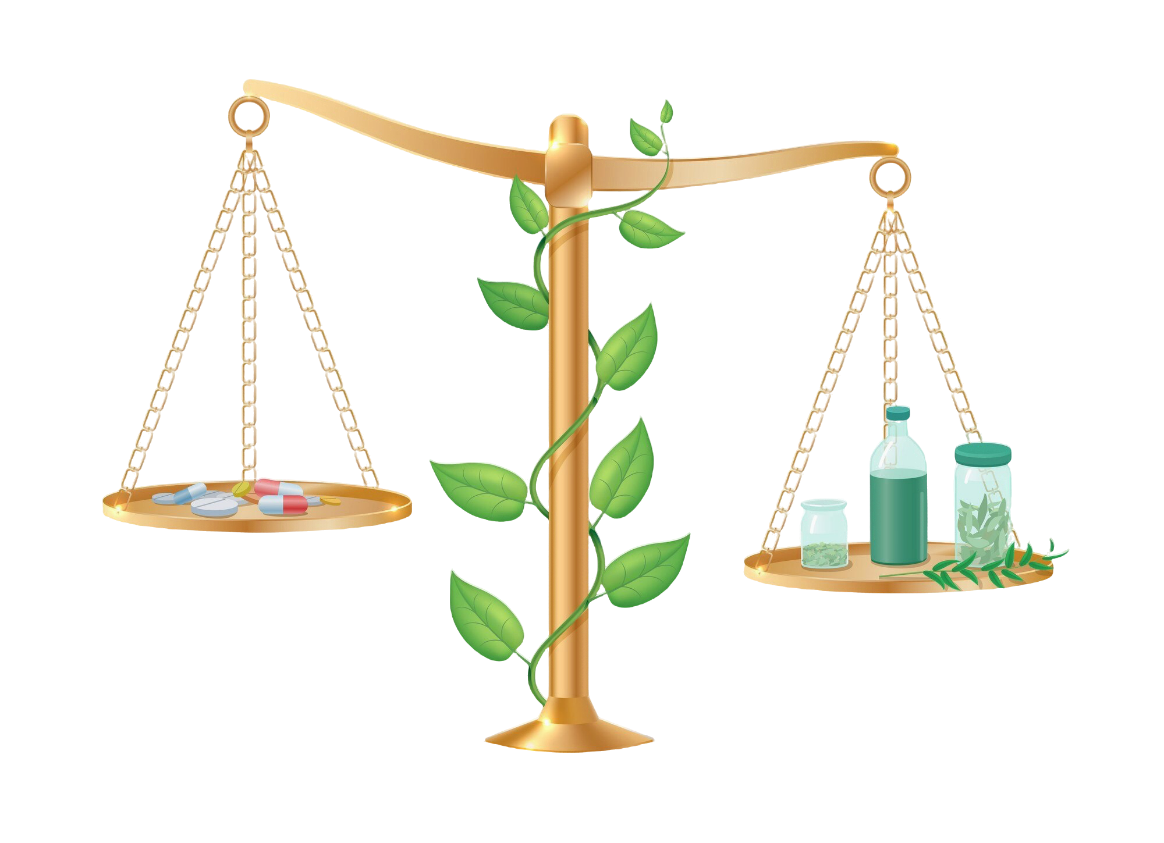 Anesthesia
sedation
Muscle Relaxtion
Balanced Anesthesia
Stages of Anesthesia
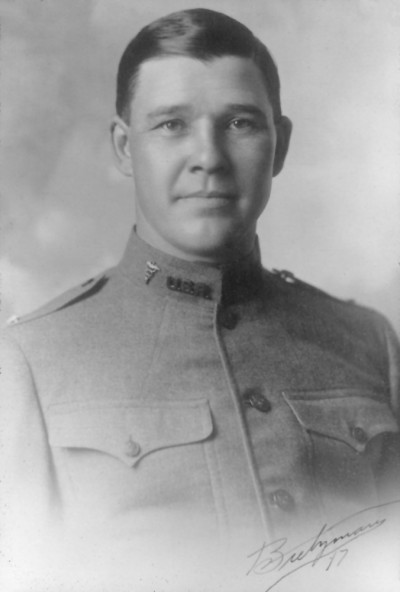 Four main stages are recognized based upon:
Patient's body movements
Respiratory rhythm,
Oculomotor reflexes,
Muscle tone
Arthur Ernest Guedel
Arthur Experiment
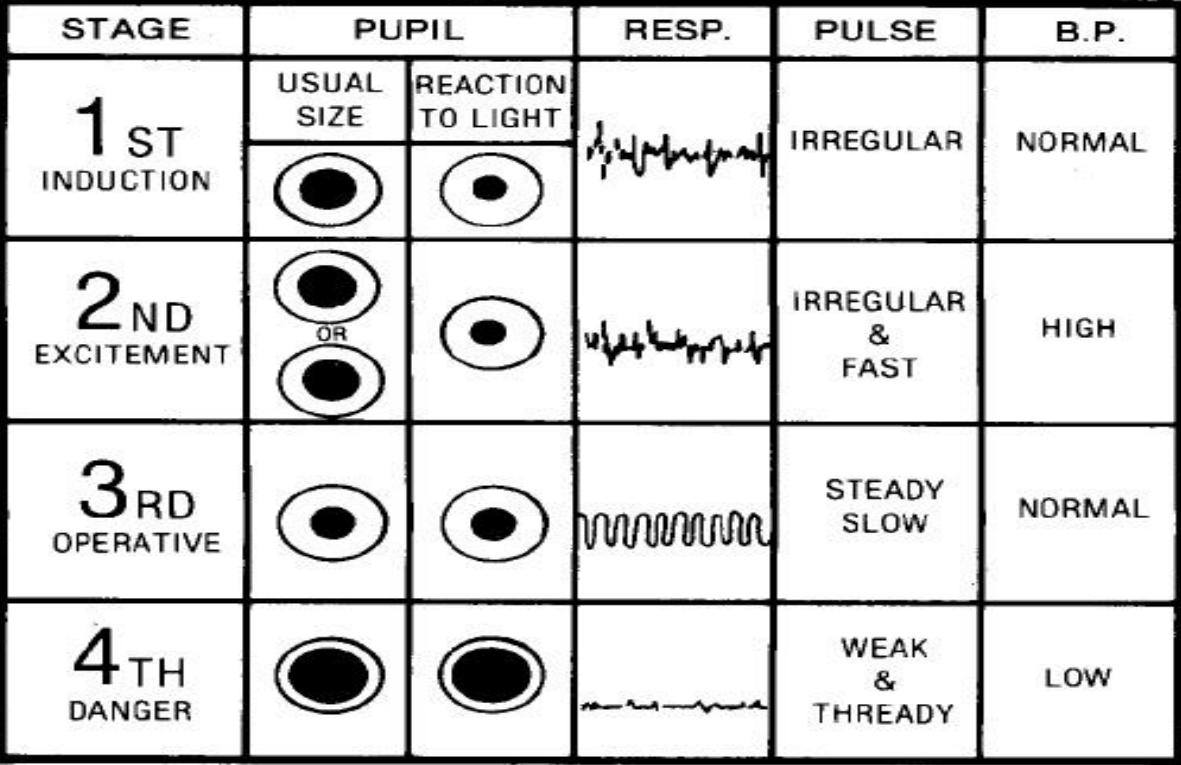 Stage 1
(Amnesia and analgesia)
(Amnesia and analgesia) stage from beginning of the anesthetic to the loss of consciousness.During this stage, the patient progresses from analgesia without amnesia to analgesia with amnesia. Patients can carry on a conversation at this time.
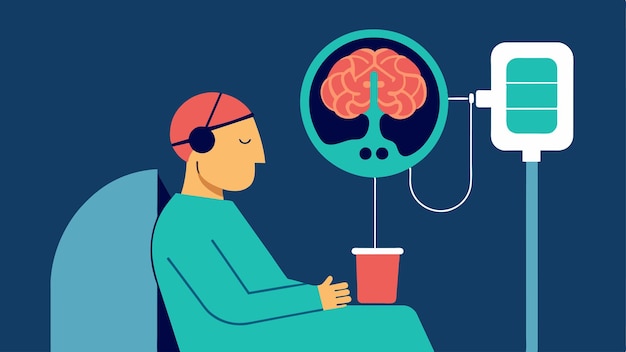 Stage 2
(Excitement)
Because the combination of spastic movements, vomiting, and irregular respiration may compromise the patient's airway, rapidly acting drugs are used to minimize time in this stage and reach Stage 3 as fast as possible.
from loss of consciousness to onset of automatic breathing. Eyelash reflexes disappear but other reflexes remain intact.During this stage, the patient’s respiration and heart rate may become irregular in addition, there may be uncontrolled movements, vomiting, suspension of breathing, and pupillary dilation.
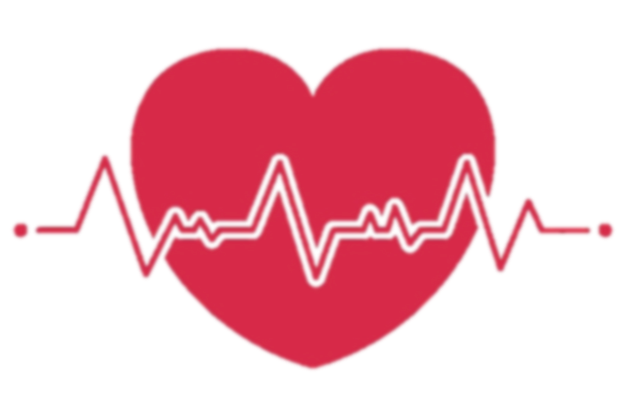 Stage 3
(Surgical Anesthesia)
From onset of automatic respiration to respiratory paralysis.
This is the targeted anesthetic level for procedures requiring general anesthesia. Airway manipulation is safe at this level.
Ceased eye movement and respiratory depression are hallmarks of this stage. Reaction to 
skin incision disappear.
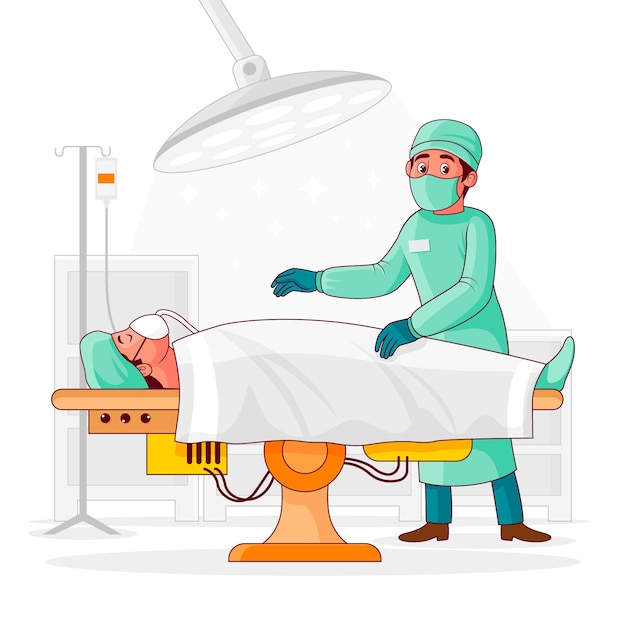 Planes of Stage 3
Plane I
Plane II
from onset of automatic respiration to cessation of eyeball movements.
 Eyelid reflex is lost, swallowing reflex disappears, marked eyeball movement may occur but 
conjunctival reflex is lost at the bottom of the plane
from cessation of eyeball movements to beginning of paralysis of intercostal muscles. Laryngeal reflex and corneal reflex disappear, secretion of tears increases (a useful 
sign of light anesthesia), respiration is automatic and regular, movement and deep breathing as a response to skin stimulation disappears.
Planes of Stage 3
Plane IV
Plane III
from complete intercostal paralysis to diaphragmatic paralysis (apnea)
from beginning to completion of intercostal muscle paralysis. Diaphragmatic 
respiration persists but there is progressive intercostal paralysis, pupils dilated and light 
reflex is abolished.
Plane I
Plane IV
Plane III
Plane II
Stage 4
(Medullary Depression)
Also known as overdose, occurs when too much anesthetic medication is given relative to the amount of surgical stimulation and the patient has severe brainstem or medullary depression, resulting in a cessation of respiration and potential cardiovascular collapse. This stage is lethal without cardiovascular and respiratory support.
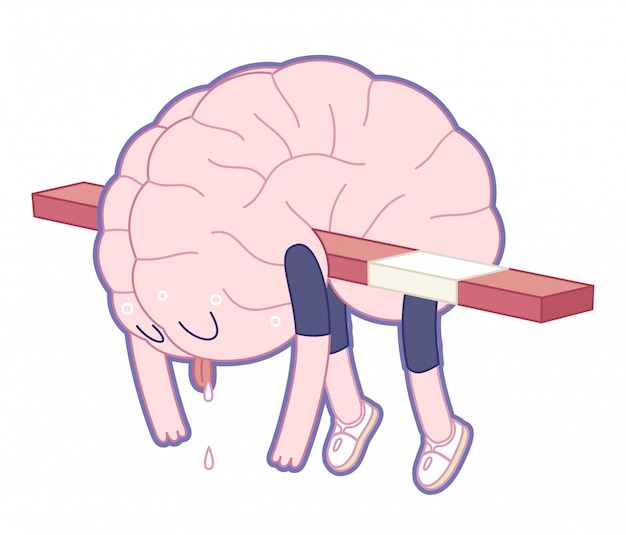 Phases of Anesthesia
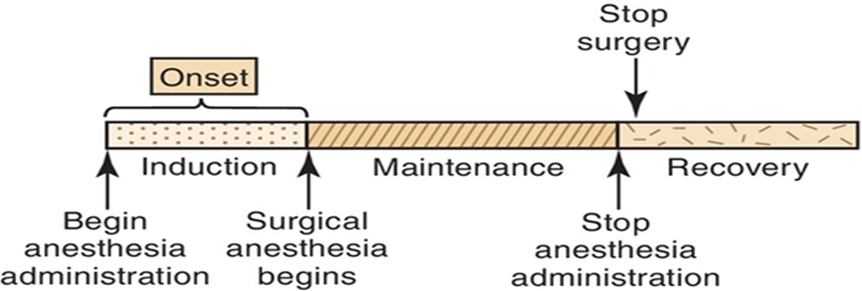 Phases of Anesthesia
Induction: putting the patient to sleep (initial entry to surgical anesthesia).
Maintenance: keeping the patient asleep without awareness (Maintain depth of anesthesia, ventilation, fluid balance, hemodynamic control, homeostasis).

Emergence (recovery): waking the patient up(resumption of normal CNS function.
Extubation , resumption of normal respiration).
Preoperative evaluation of patient
Preoperative evaluation is important to provide better anesthesia service & prevent anesthesia complication.
This evaluation is taking history and physical examination of patient as well as doing any indicated laboratory tests & imaging.
the preoperative evaluation is an opportunity for the anesthesiologist to describe the proposed anesthetic plan in the context of the overall surgical and postoperative plan, provide the patient with psychological support, and obtain informed consent for the proposed anesthetic plan from the surgical patient. (morgan p297)
Preoperative evaluation of patient
History Review: 
1- Current problem and operation.
2- Past medical history ( other known medical problems ).
3- Drug history: drug allergy, intolerance, present medical therapy (DM & HTN), alcohol and tobacco intake.
4- Previous anesthetic history (Obstetric history & pain history & any complication).
5- Family history.
6- Social history.
7- last oral intake.
8- Review of systems
History Review
Social history
(smoking history is very important)
4-6 hrs decrease CarboxyHb12-24 hrs decrease nicotine (nicotine is a sympathomimetic and a coronary vasoconstrictor)6-8 weeks normalize mucociliary function2-3 months normalize pulmonary function6-12 months returns to non-smoker lung
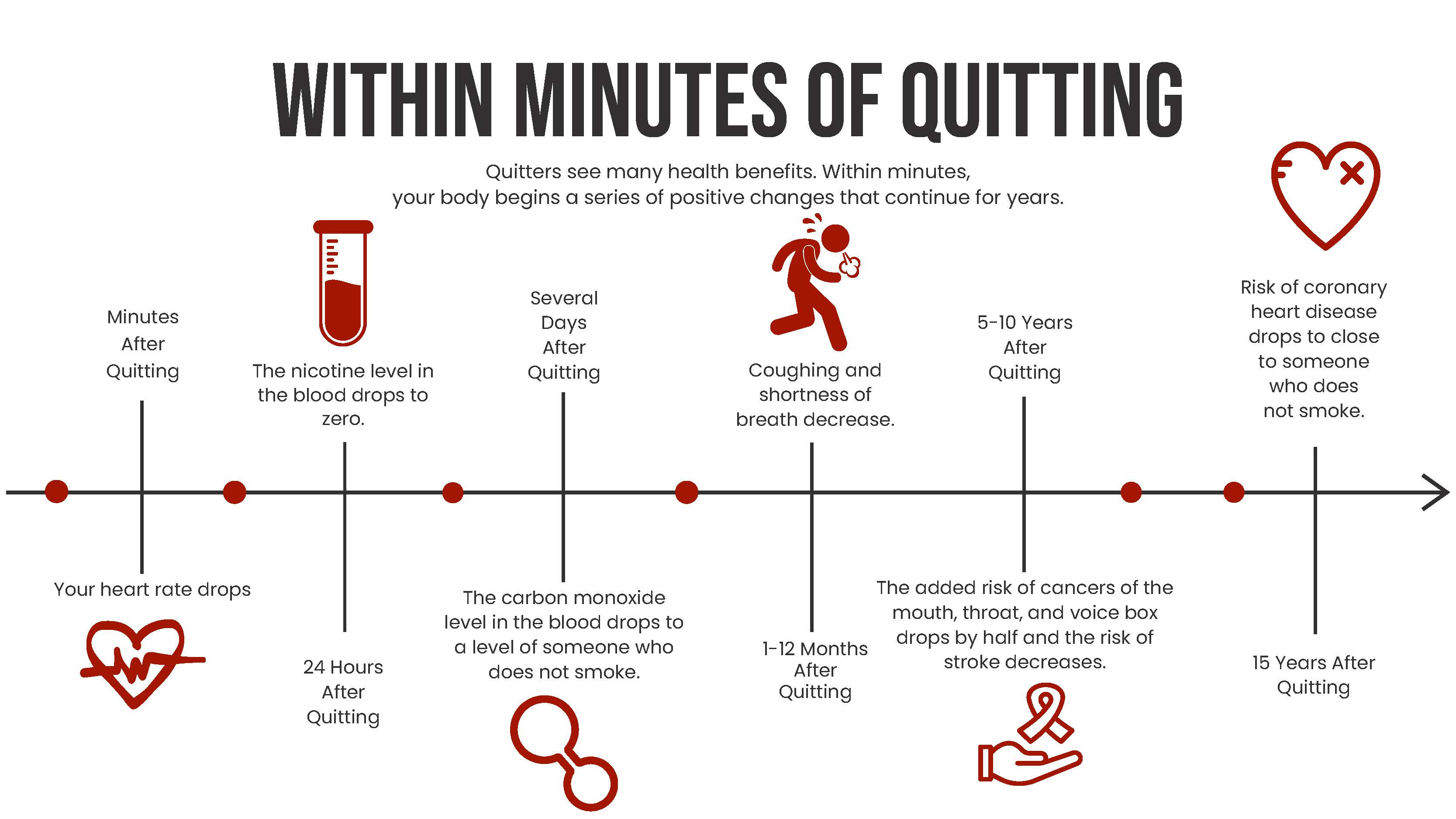 History Review
Last oral intake
F
A
S
T
I
N
G
N E E D
History Review
Review of Systems
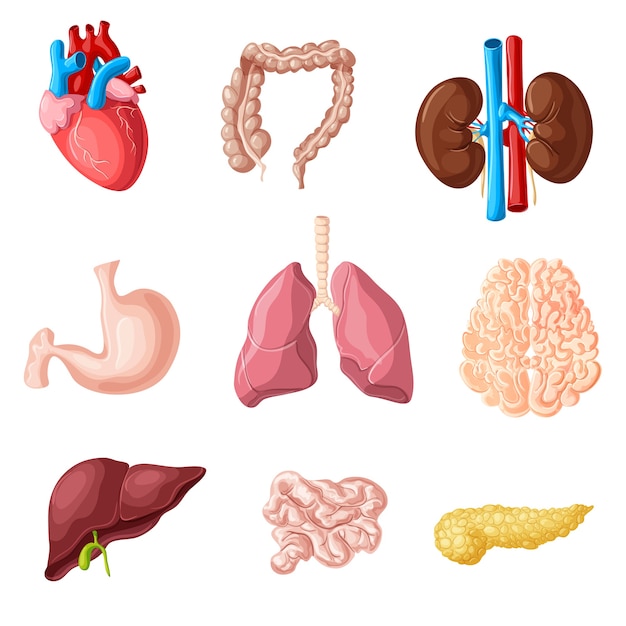 RS & CVS
Renal & electrolyte imbalance
Hematology
GI
Neurological
Endocrine
Psychiatric
Musculoskeletal & dermatological
Physical Examination
1- vital signs and general examination 
2- airway assessment (LEMON )
 L	 look externally
 E	 evaluate 
 M	 mallampati
 O	 obstruction
 N	 neck mobility 
3- heart ( HR , B.P , S1 & S2 , PULSE )
4- lung ( crackles , wheezing , Resp. rate ,dyspnea ) 
5- neurological examination 
6- extremities , edema , deformity
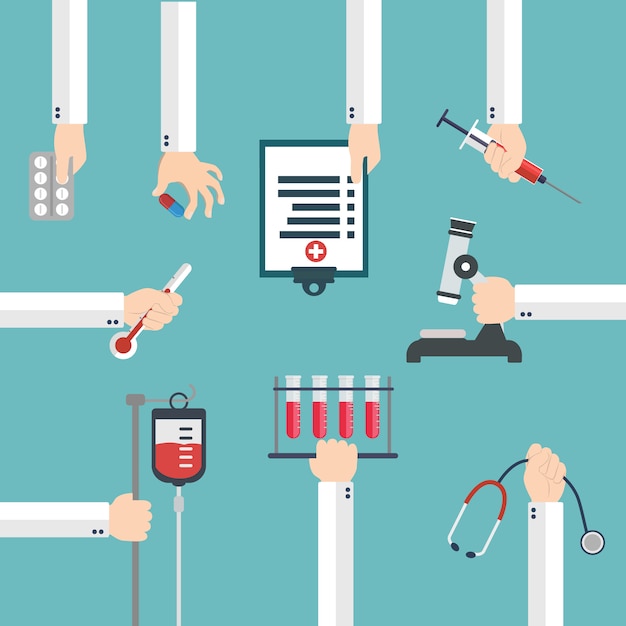 Laboratory Investigations
Laboratory Investigations
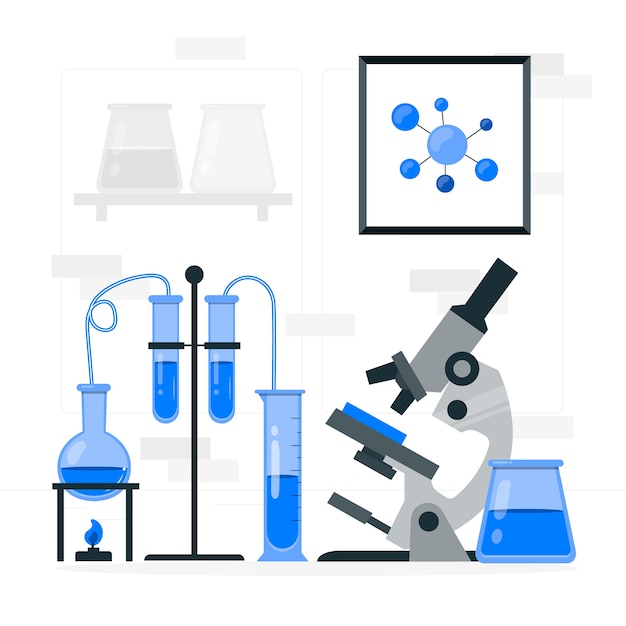 If a patient is known to have certain diseases, do investigations according to disease ex.
Thyroid pt -> T3 ,T4 ,TSH
D.M -> Glucose level
Renal disease and hypertension -> electrolytes & creatinine
Liver disease or anticoagulant therapy -> INR, aPTT
ASA Classification
The ASA physical status classification system is a system for assessing the fitness of patients before a surgical procedure that requires anesthesia.
The purpose of ASA classification is to:

Keep a record of your health before surgery.
Provide a uniform system for all anesthesiologists to use.
Help predict your risk of surgical complications, along with other factors like the type of surgery, your age, the extent of the procedure, surgery timeframe and more.
 In 1963 the American Society of Anesthesiologists (ASA) adopted a five category physical status classification system; a sixth category was later added.
ASA Classification
Note: The addition of “E” to the ASAPS (e.g., ASA 2E) denotes an emergency surgical procedure. The ASA defines an emergency as existing “when the delay in treatment of the patient would lead to a significant increase in the 
threat to life or body part.”
Increase risk of morbidity & mortality in anesthesia
• Age > 70
• Smoking
• MI < 6 months OR unstable angina within 3 m
• Pulmonary edema < 1 week
•Hb < 10 g/dl
•Urea > 20 mmol/L & dehydration
•Wt. loss > 10% in 1 month
• Severe medical illness, sepsis, emergency, major operation.
Patients who are at increased risk of aspiration during surgery
o Abdominal pathology, especially obstruction. 
o Delayed gastric emptying (e.g. pain, opioids). 
o Incompetent lower esophageal sphincter 
o Altered conscious level resulting in impaired laryngeal reflexes 
o Pregnancy
Rapid Sequence Induction (RSI)
Rapid sequence induction (RSI) is an established method of inducing anesthesia inpatients who are at risk of aspiration of gastric contents into the lungs. It involves loss of consciousness during cricoid pressure followed by intubation without face mask ventilation. The aim is to intubate the trachea as quickly and as safely as possible.
Need rapid induction and intubation
Full stomach
EmergencyBleedingObstetric delays stomach emptying
Morgan & Mikhail's Clinical Anesthesiology
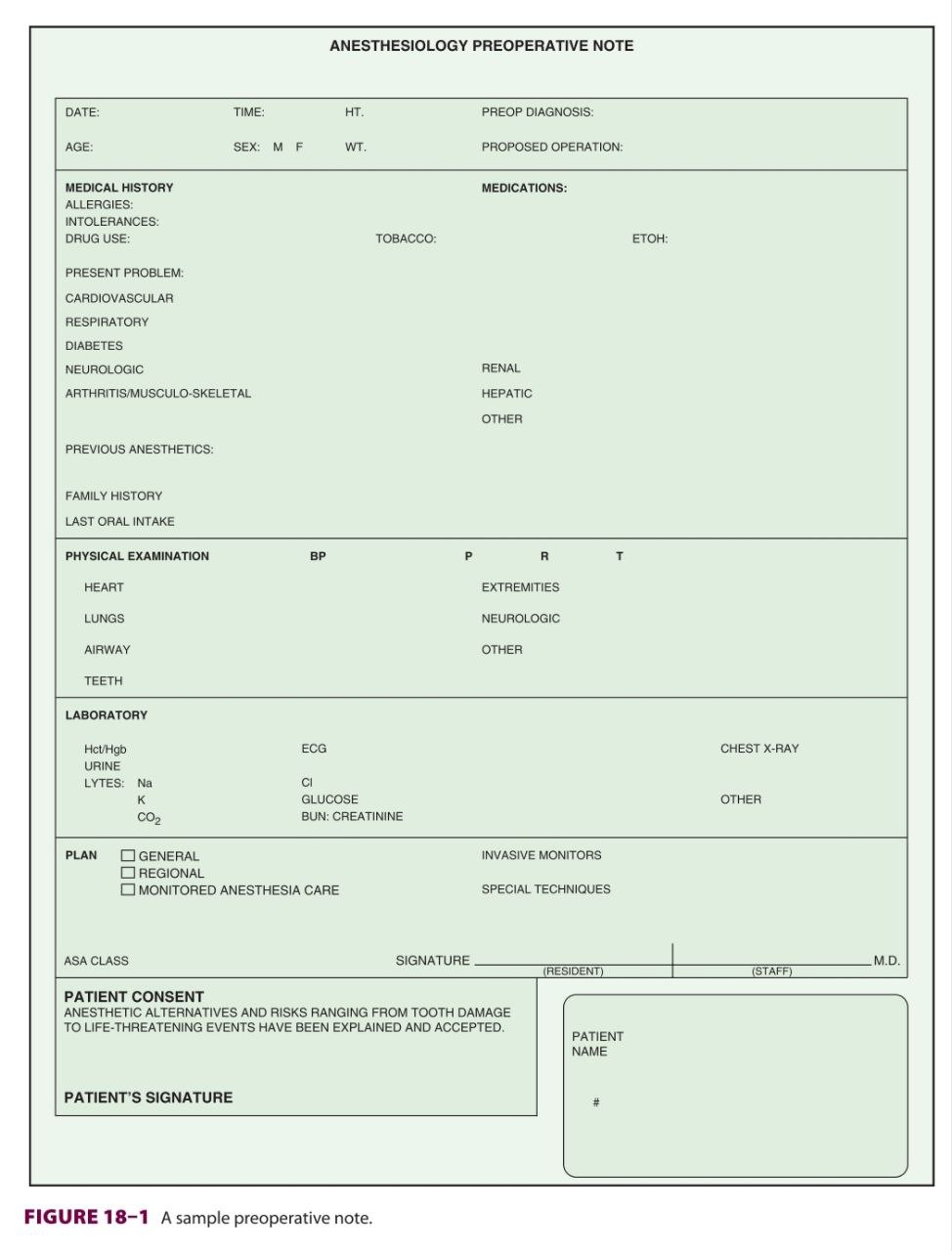 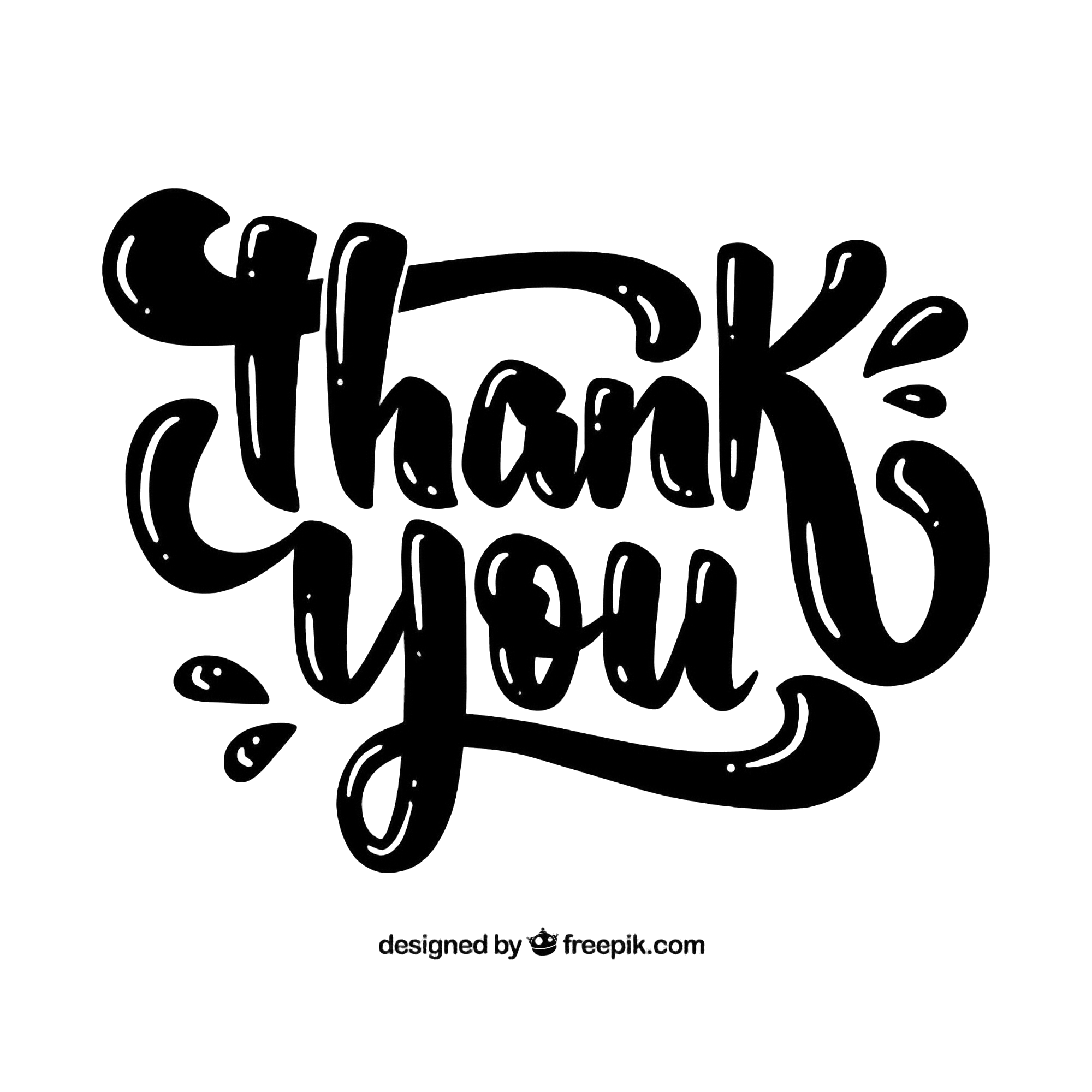